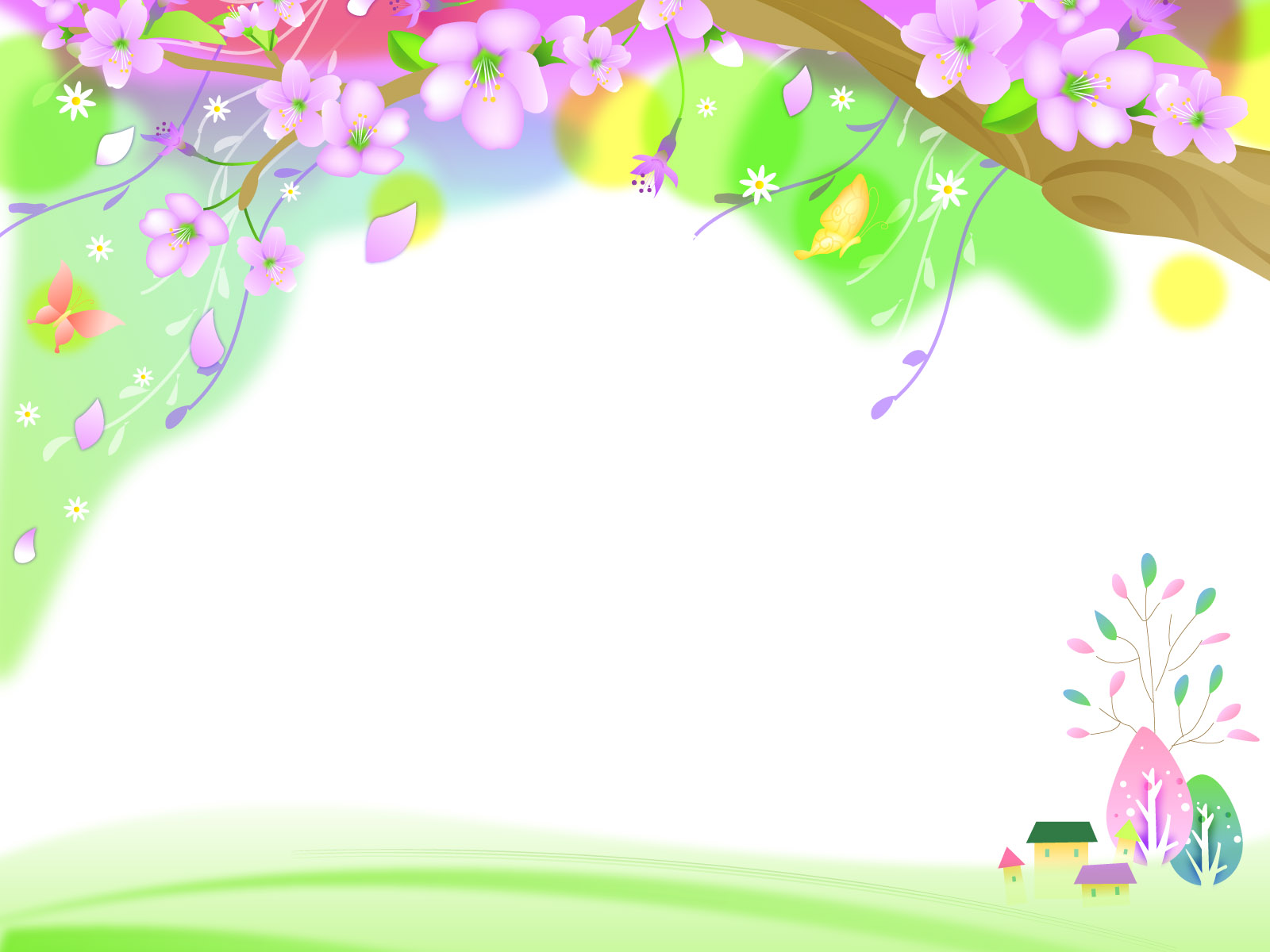 Wellcome
Lớp 1B
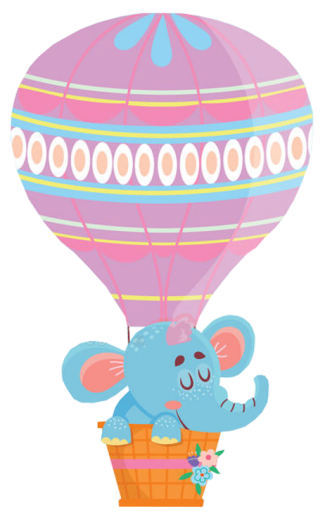 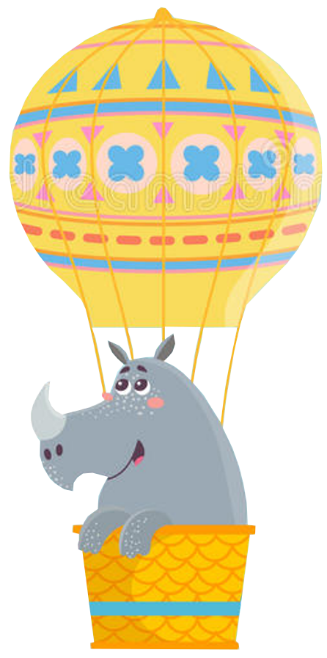 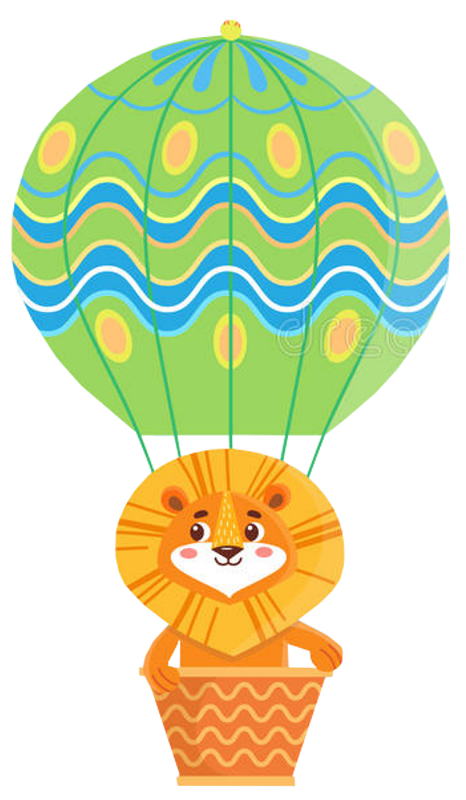 KHỞI ĐỘNGTrò chơi: Bay lên nào
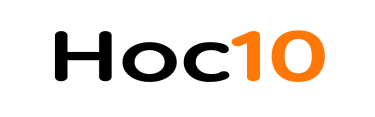 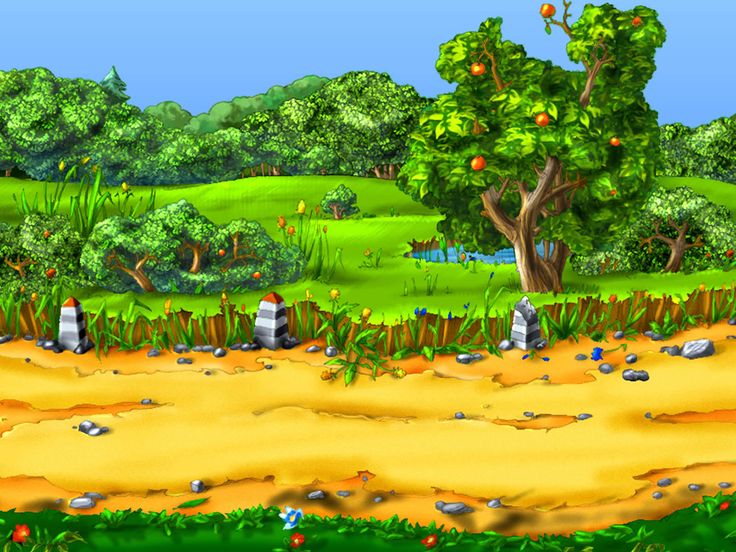 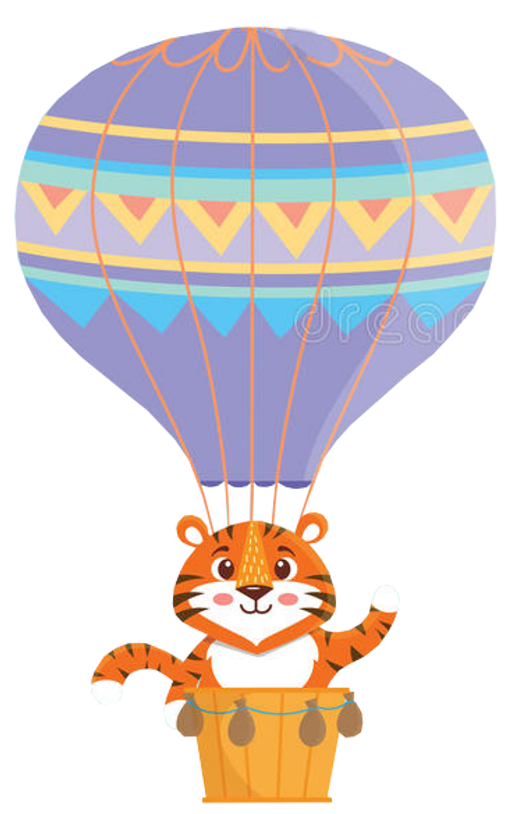 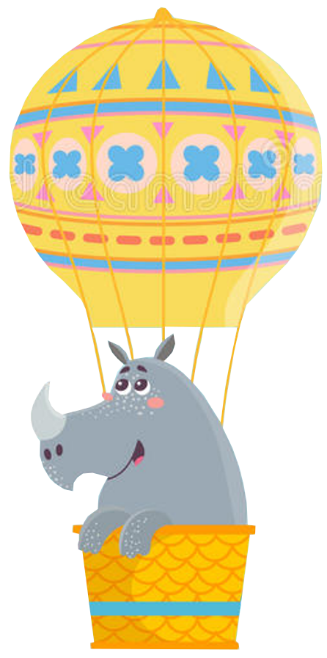 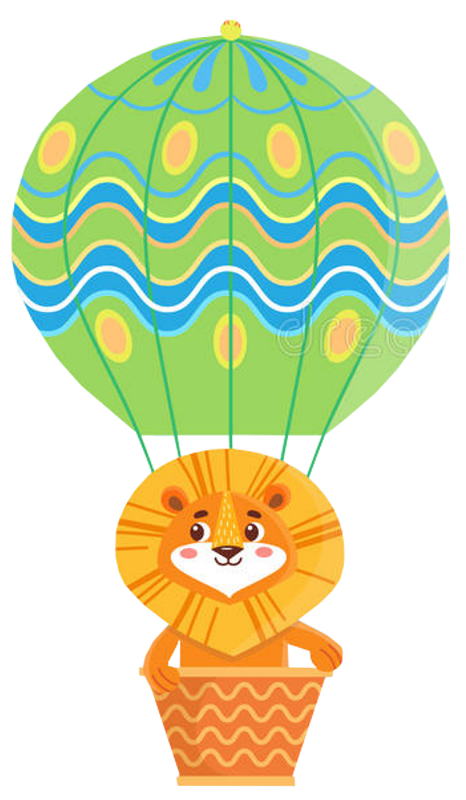 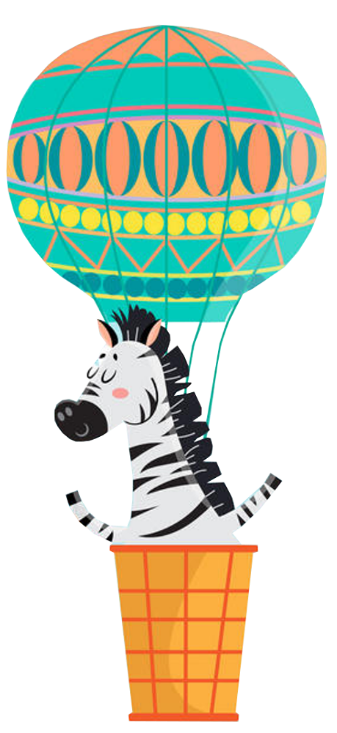 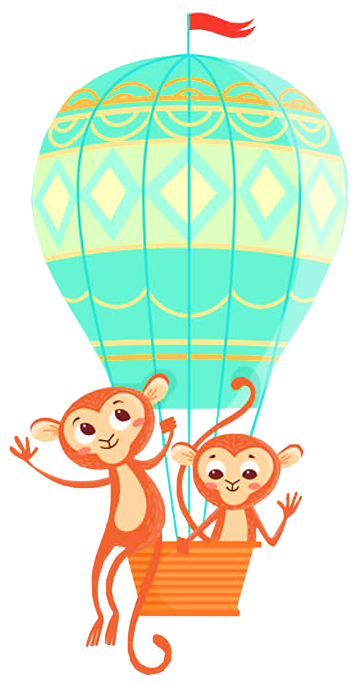 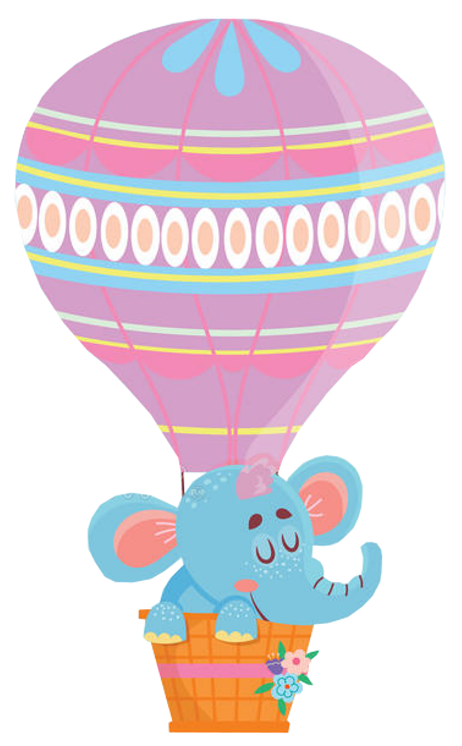 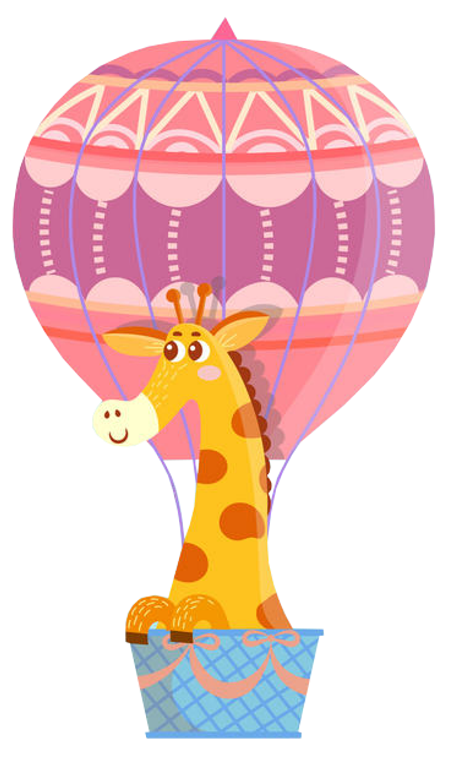 toét
choèn
hoen
xám ngoét
khoét
loè loẹt
choẹt
[Speaker Notes: GV cho HS ôn bài cũ bằng cách chơi trò chơi chọn tiếng có vần oen, oet. Khi HS trả lời đúng, GV bấm vào tiếng đó, rồi chọn vào khinh khí cầu, khinh khí cầu sẽ tự bay lên.]
Thứ ba ngày 1 tháng 3 năm 2022Tiếng Việt
Bµi 125: uyªn – uyªt
uyªn
uyªt
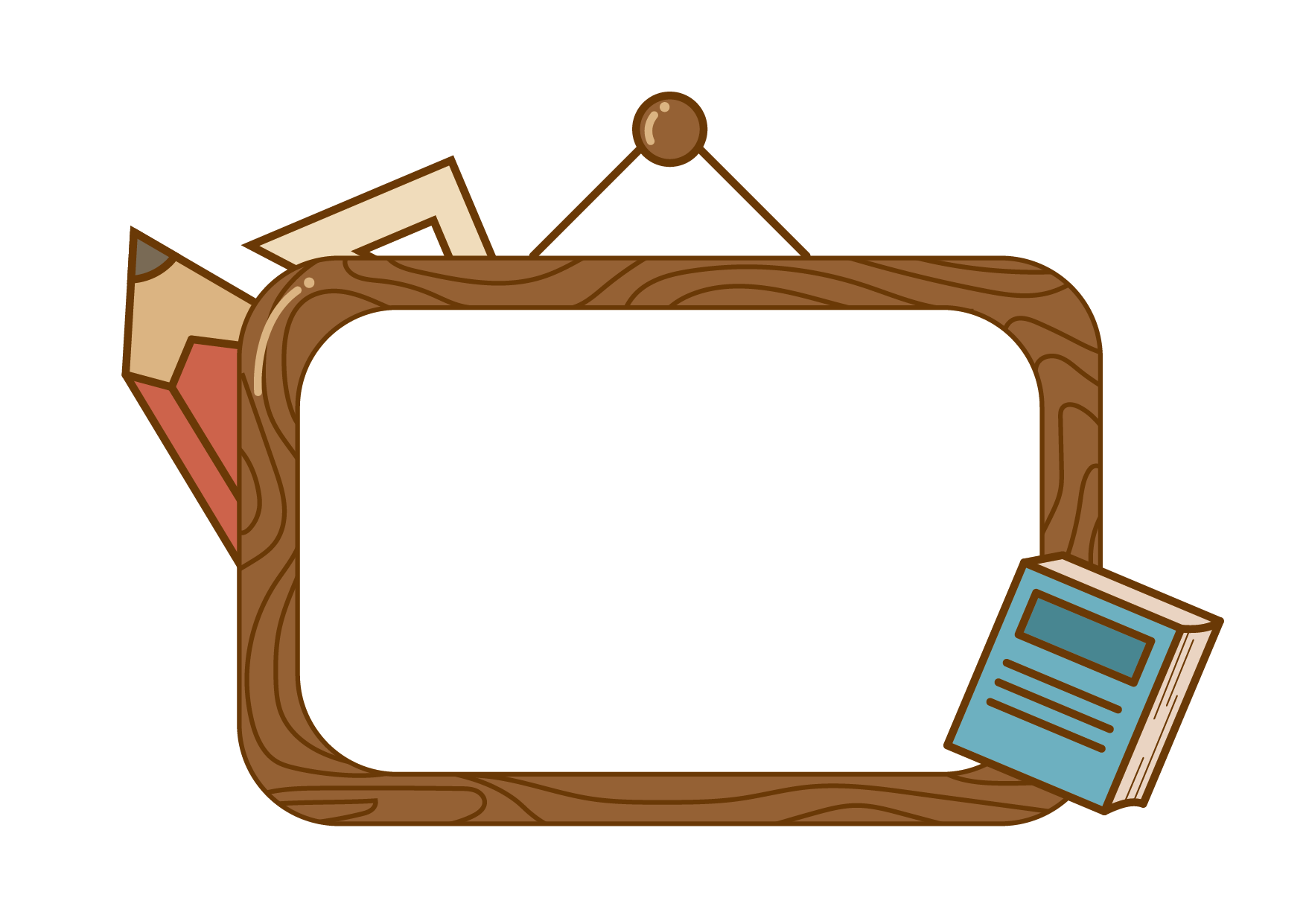 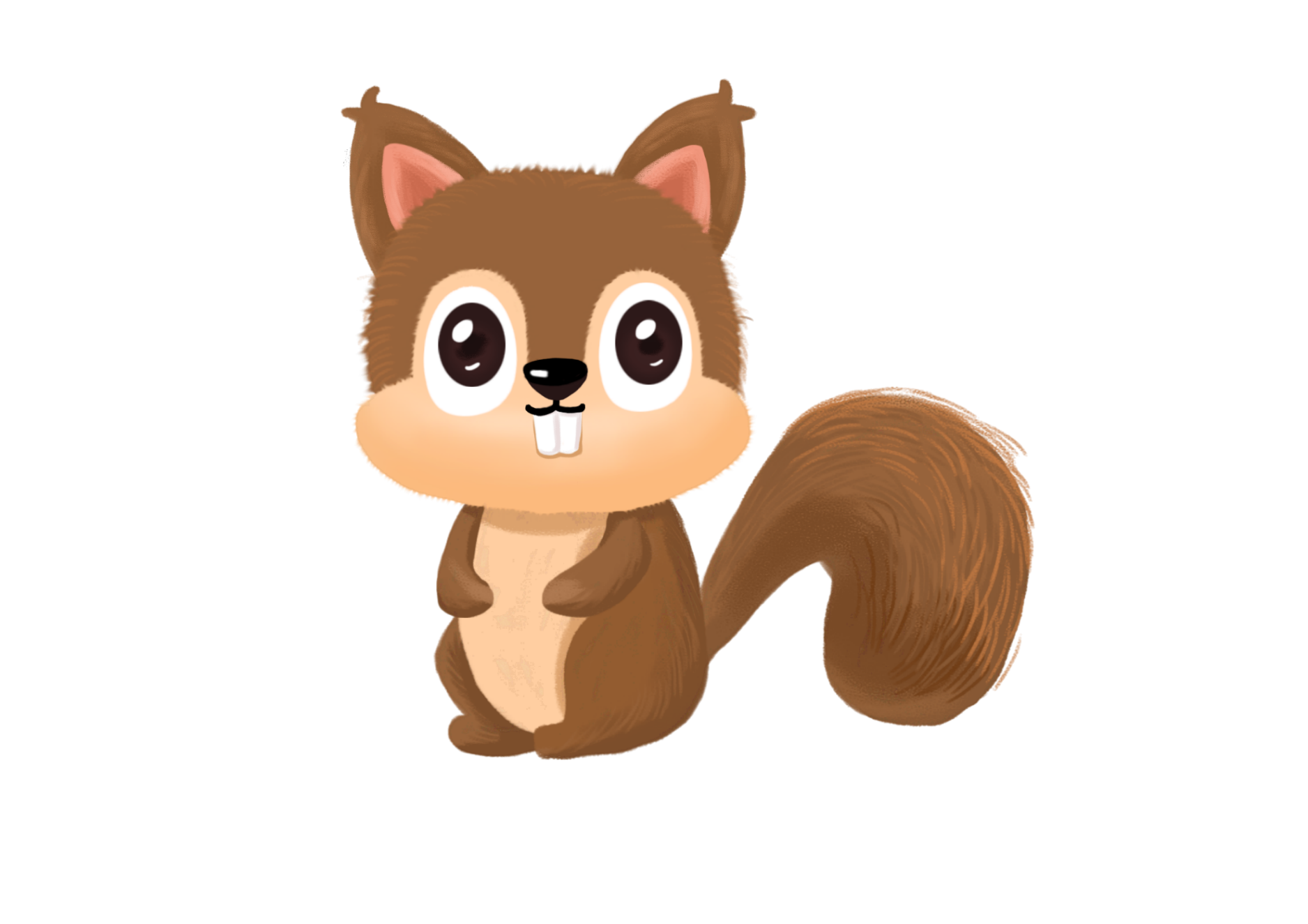 Làm quen
Ho¹t ®éng: H×nh thµnh kiÕn thøc míi
uyª
uyªn
uyªt
uyª
kh
uyªn
uyªt
duyÖt
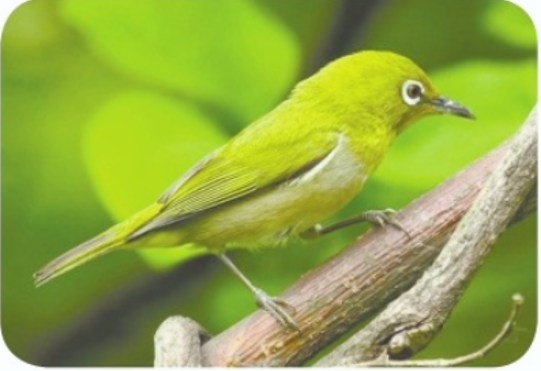 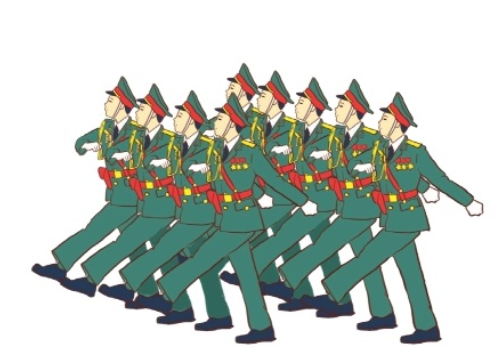 duyÖt binh
chim vµnh khuyªn
Ho¹t ®éng: 
LuyÖn tËp thùc hµnh
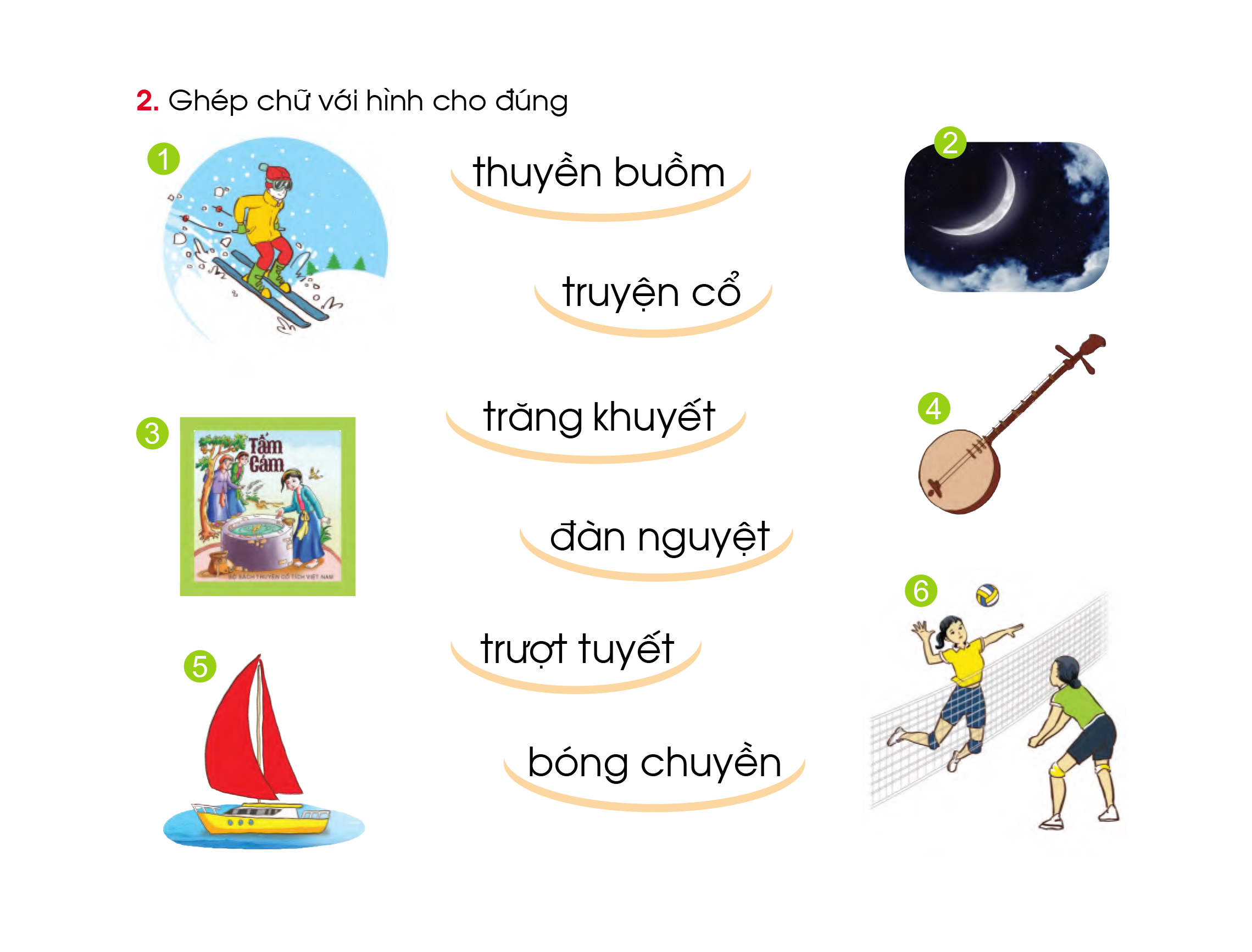 Tìm tiếng ngoài bài có vần:
uyên
uyêt
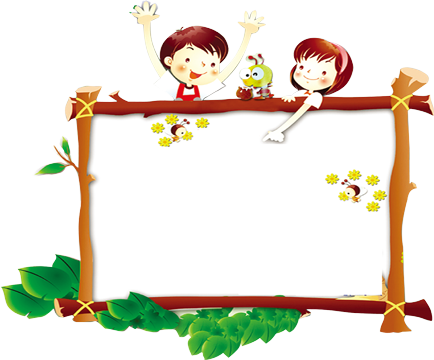 GIẢI LAO
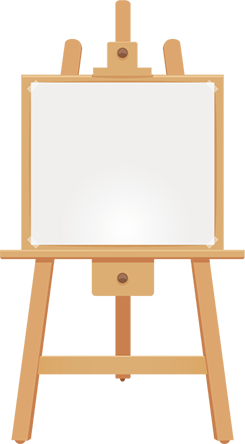 TẬP ĐỌC
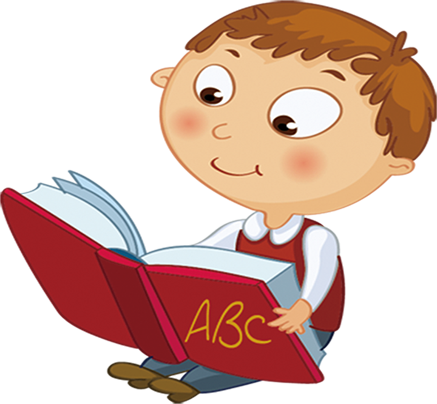 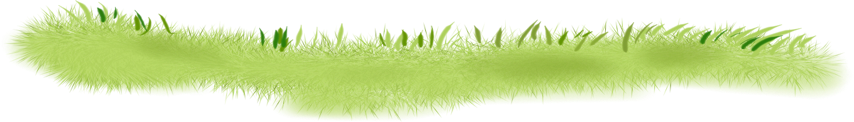 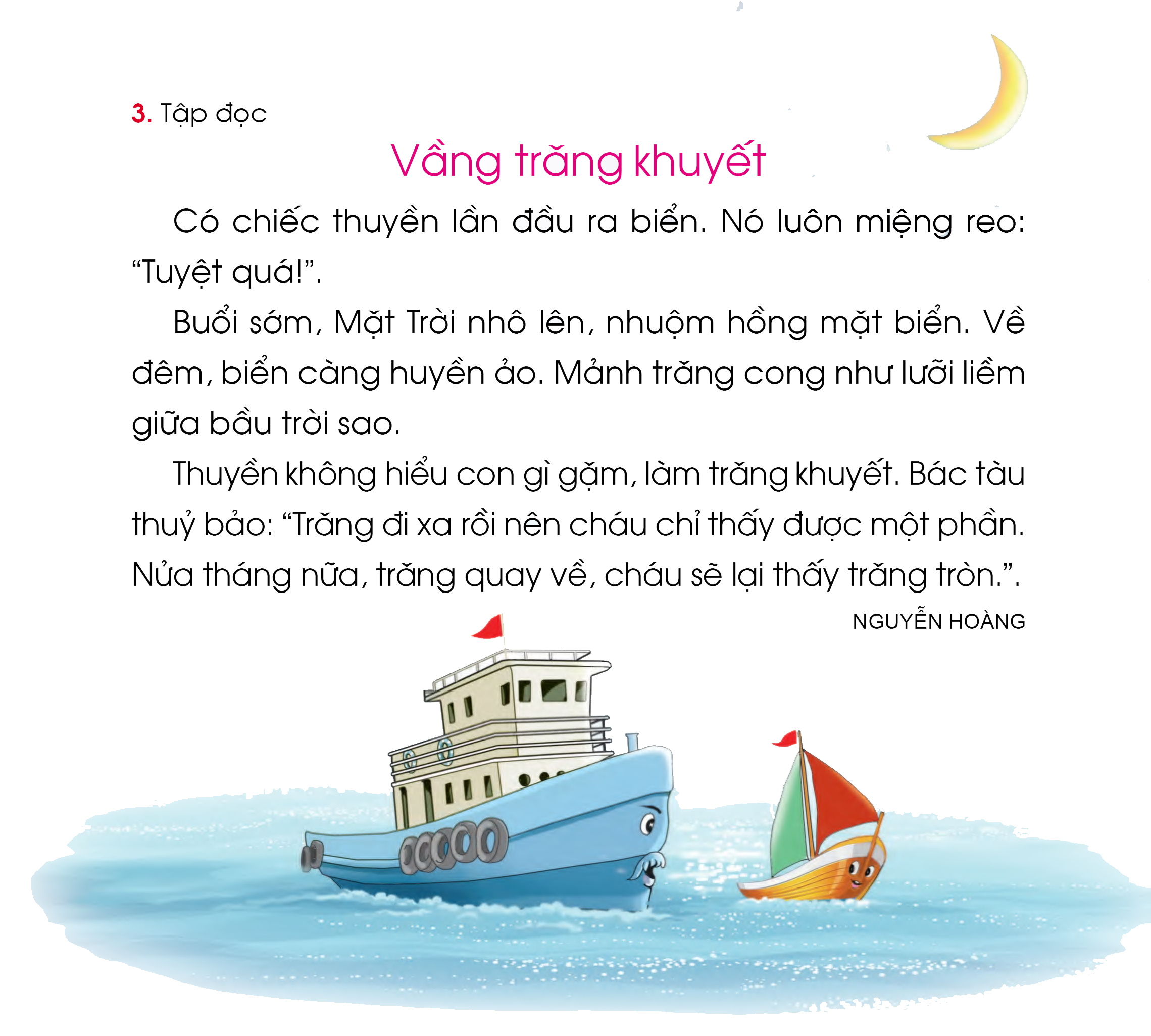 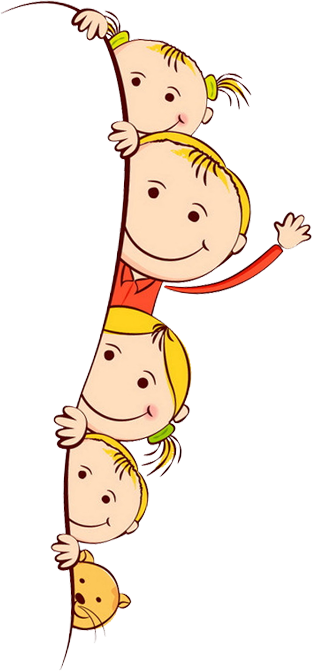 Luyện đọc từ
trăng khuyết
chiếc thuyền
luôn miệng reo
tuyệt quá
nhuộm hồng
huyền ảo
lưỡi liềm
trăng tròn
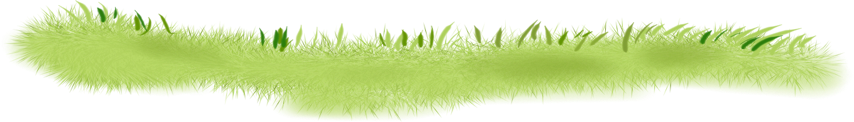 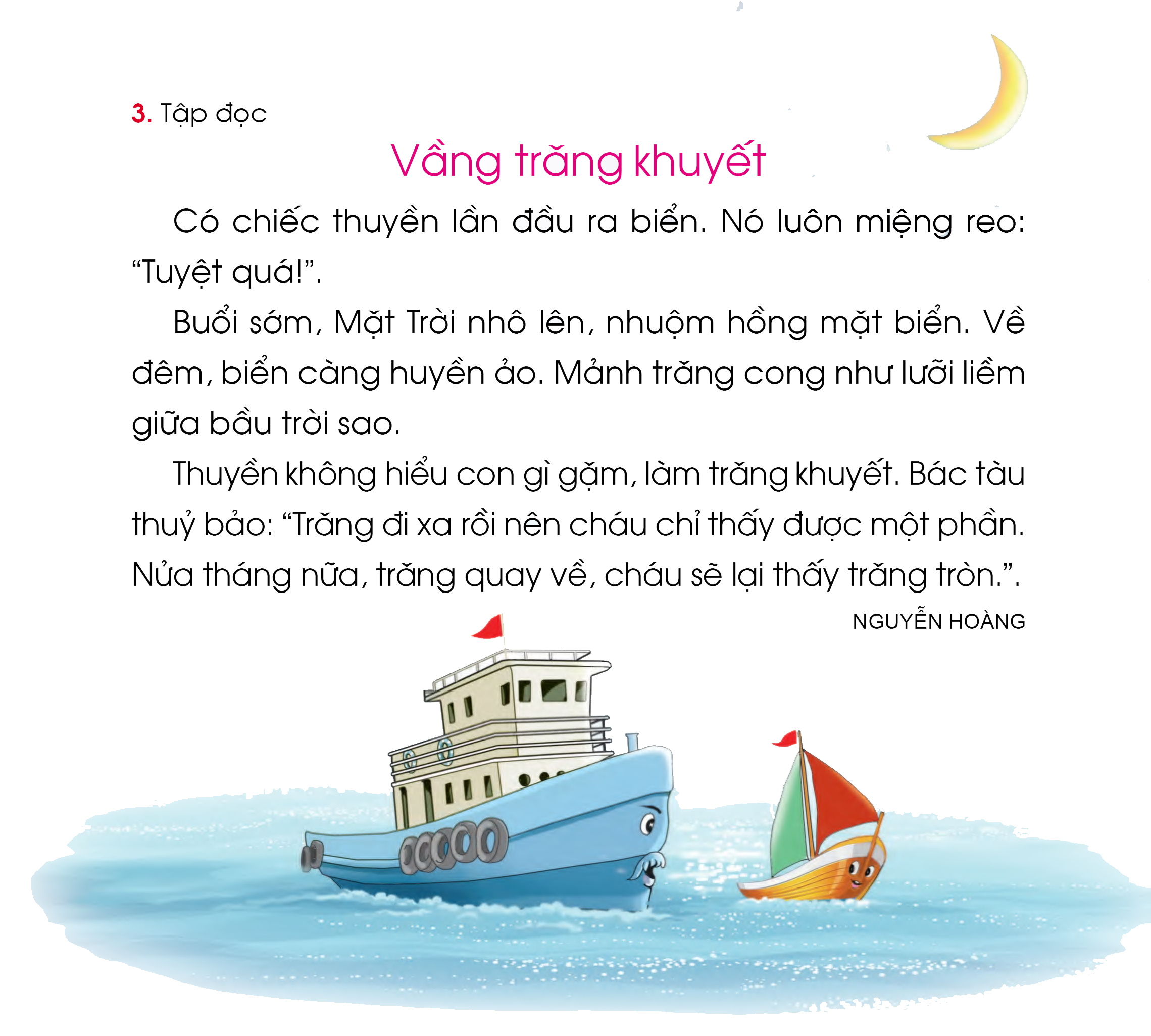 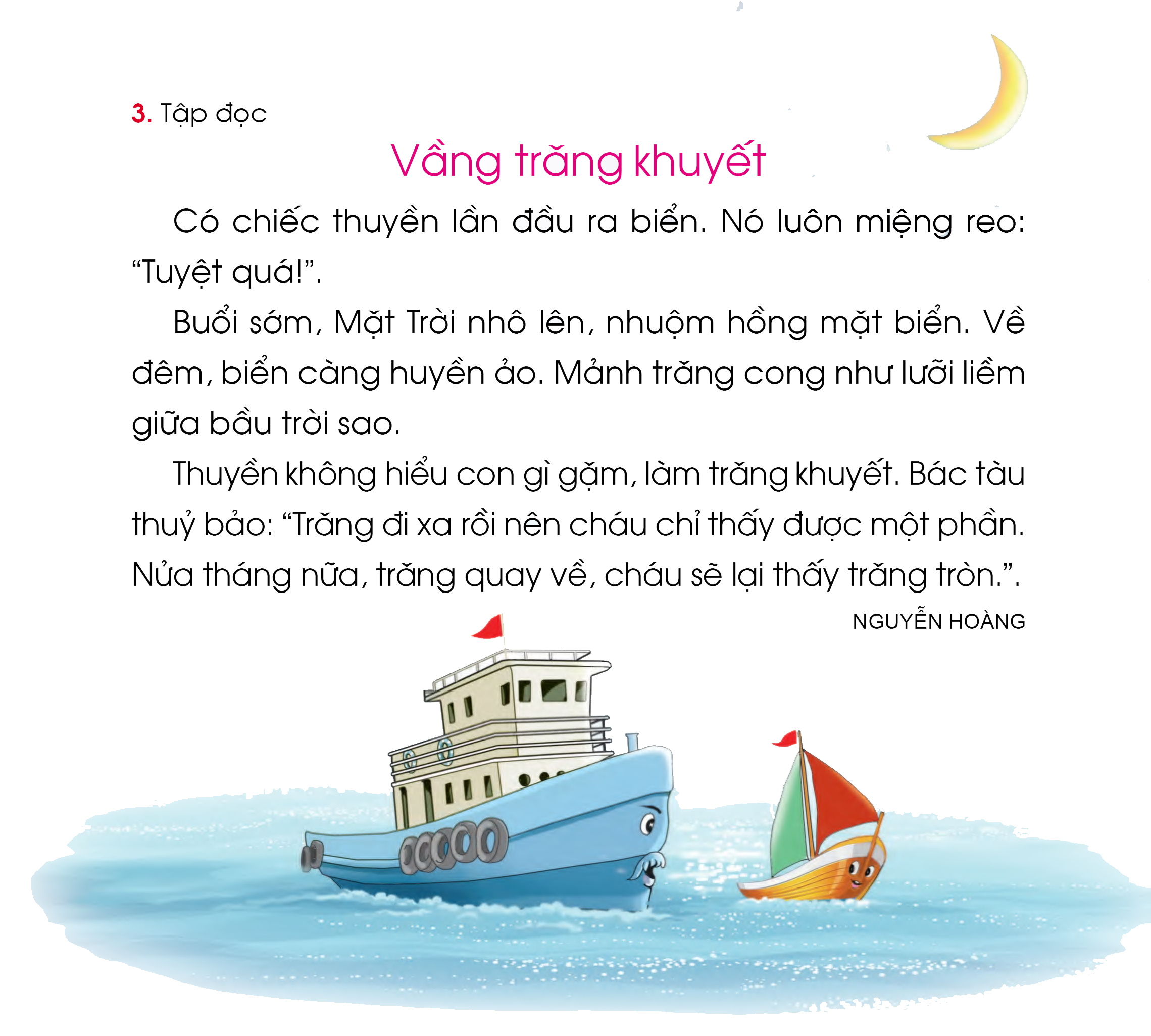 1
2
3
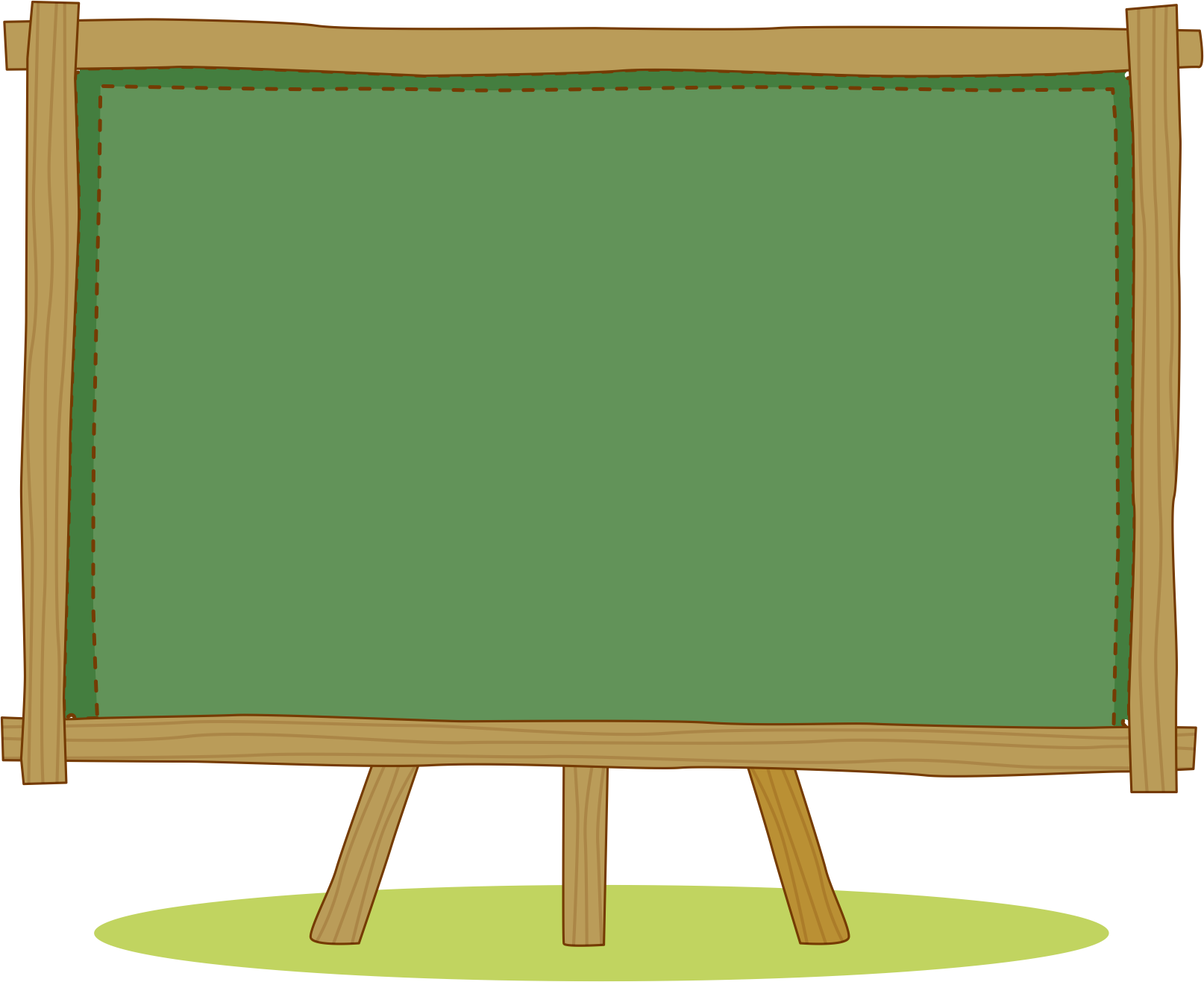 TÌM HIỂU BÀI
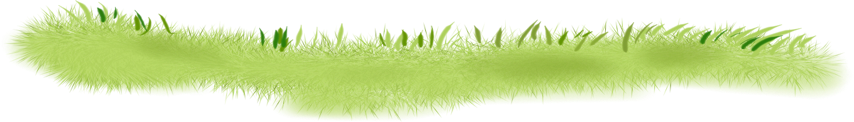 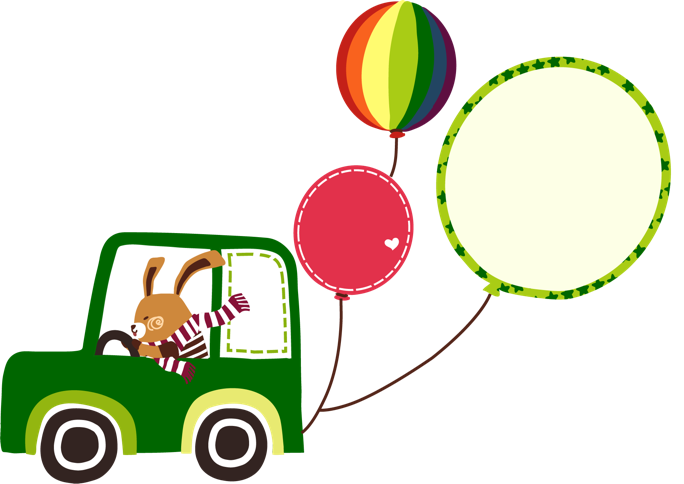 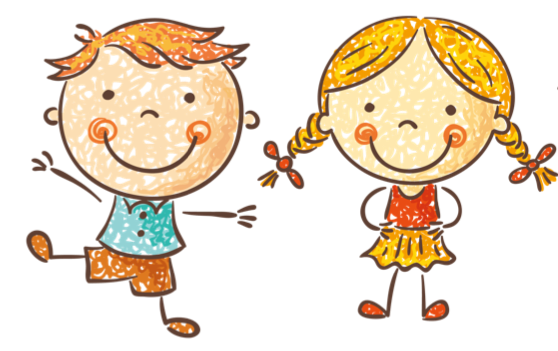 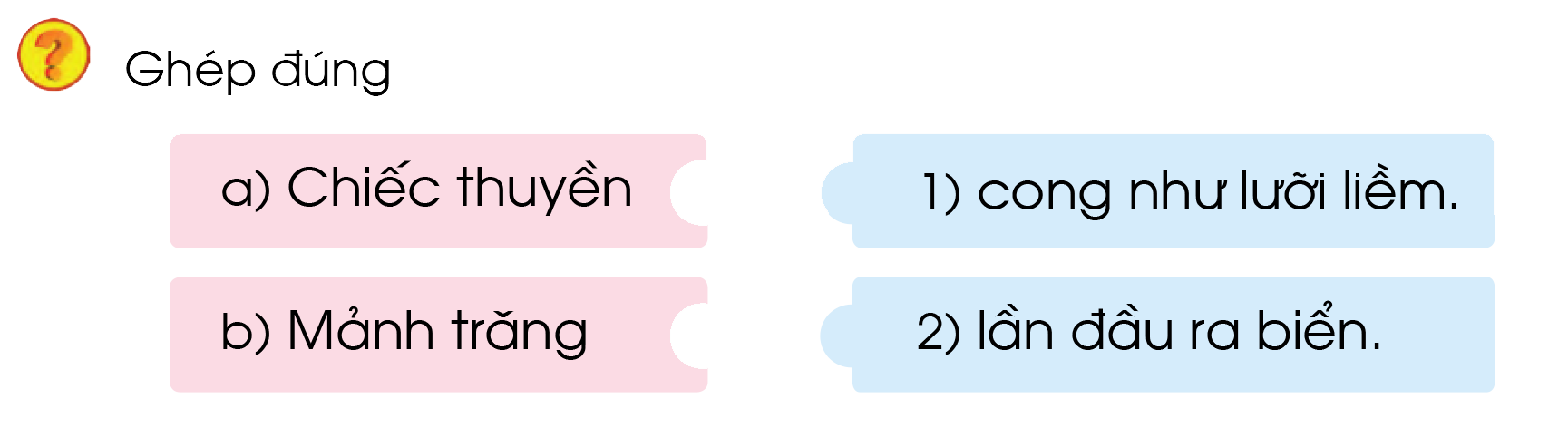 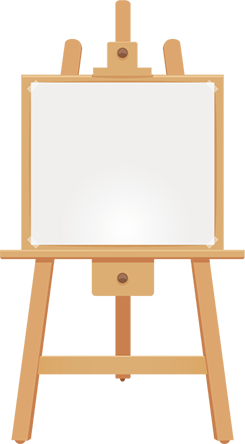 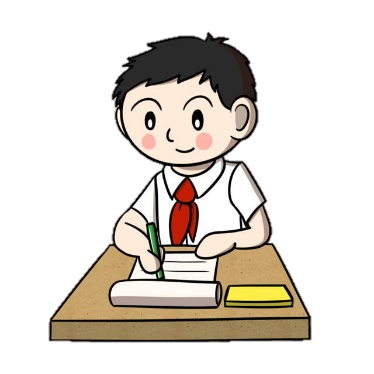 Tập viết
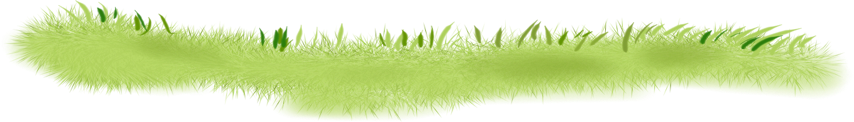 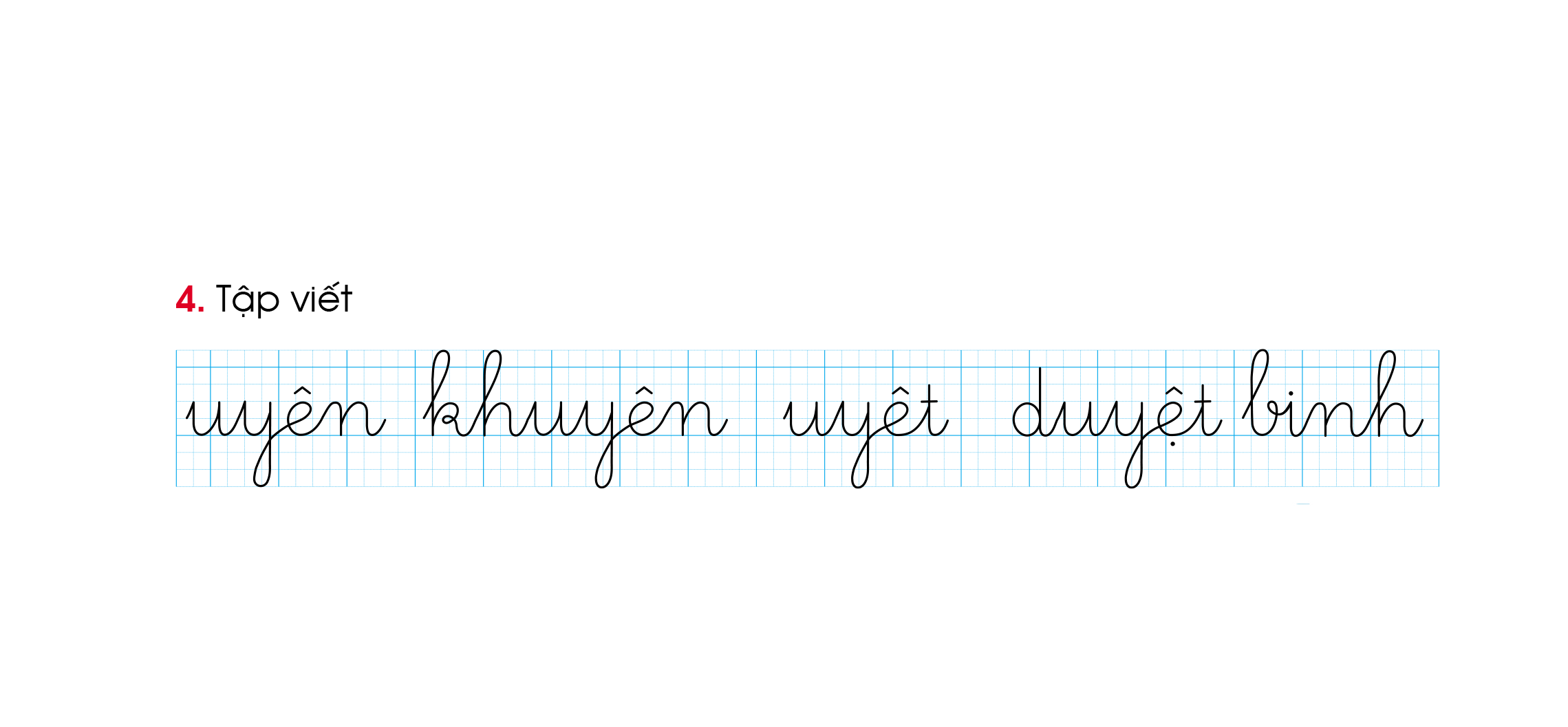 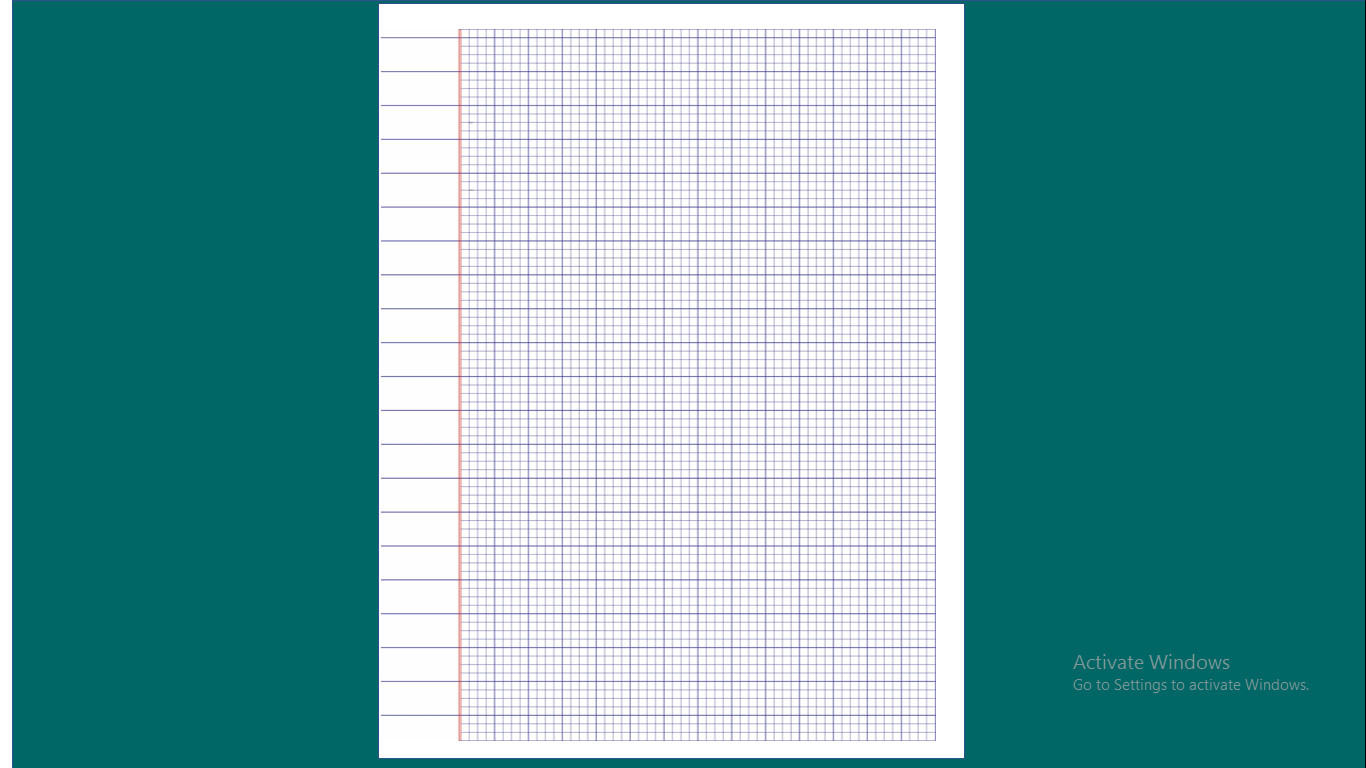 Ďΐǘn
Ďΐǘn
Ďΐǘn
Ďΐǘn
δĎΐǘn
khĎΐǘn
δĎΐǘn
δĎΐǘn
Ďΐǘt
Ďΐǘt
Ďΐǘt
Ďΐǘt
Ďΐǘt
Ďΐǘt
dĎΐǝt λ΅nh
dĎΐǝt λ΅nh
dĎΐǝt λ΅nh